Lista de comprobación previa al lanzamiento
Completada
Tarea
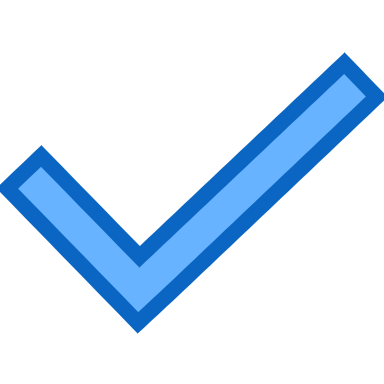 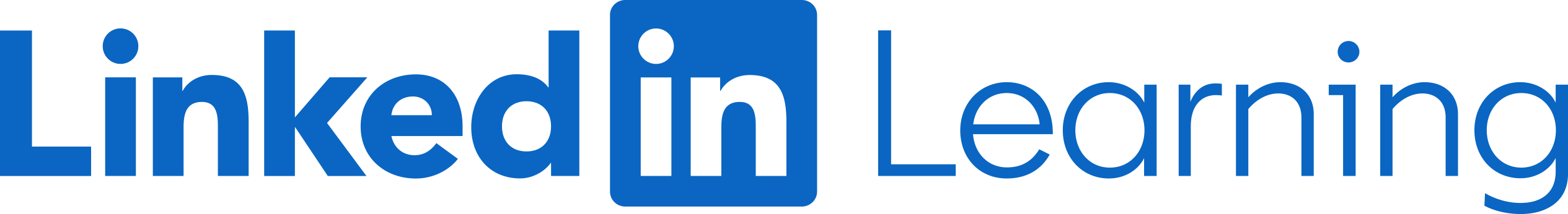